Lenz's Law
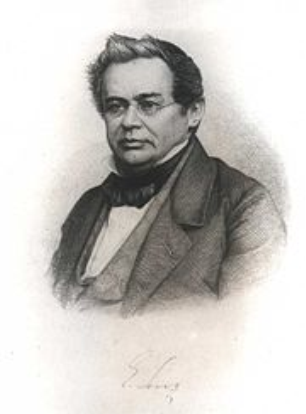 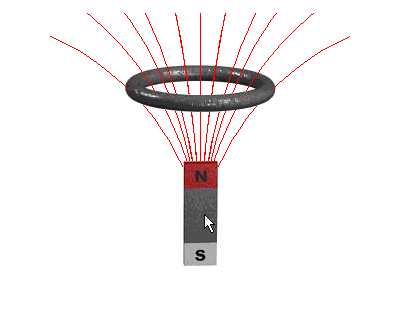 Lesson 8
Diploma Question Alert!
Diploma Question Alert!
Diploma Question Alert!
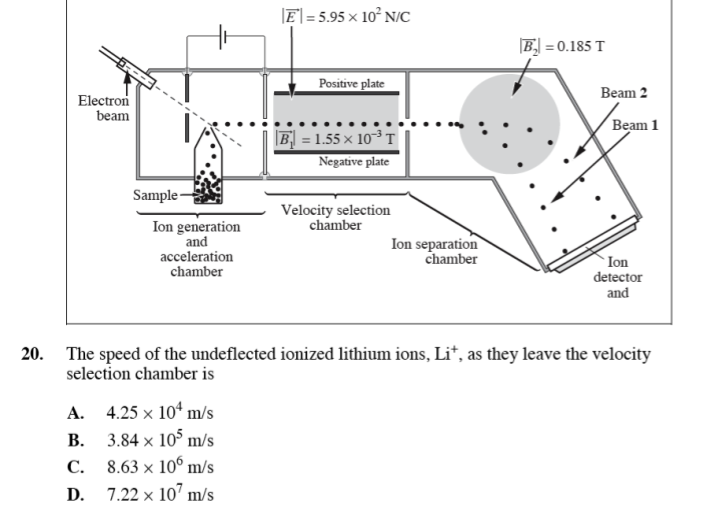 Diploma Question Alert!
Lenz's Law Demo
Henrich Lenz (1804-1865)
The conducting tube  must apply some sort of force on the magnet... but where does it come from?
The answer: INDUCTION.
Theory…
As the magnet falls through the conductor, we have a situation just like a conductor moving through a B-field
This creates an induced current in the conductor
This induced current then produces its own magnetic field, which produces a force on the magnet
But what direction does this force go in?
An Induction Paradox…
Imagine the force was directed downwards...
More force = more speed = more induced current
More induced current = more force = more speed = more induced current
More current = more current = more current = AH HA HA HA HA HAH HAH!!!
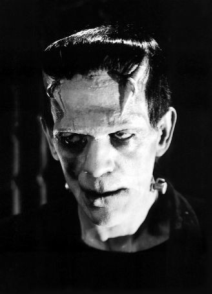 Lenz's Law
In order to obey the Law of Conservation of Energy, the force must act against the motion of the magnet
This forms Lenz's Law:
A magnet moving through a conductor induces a field such to oppose the direction of motion of the magnet.
Let's put this law to use...
Diploma Question Alert!: Take Home Version!!